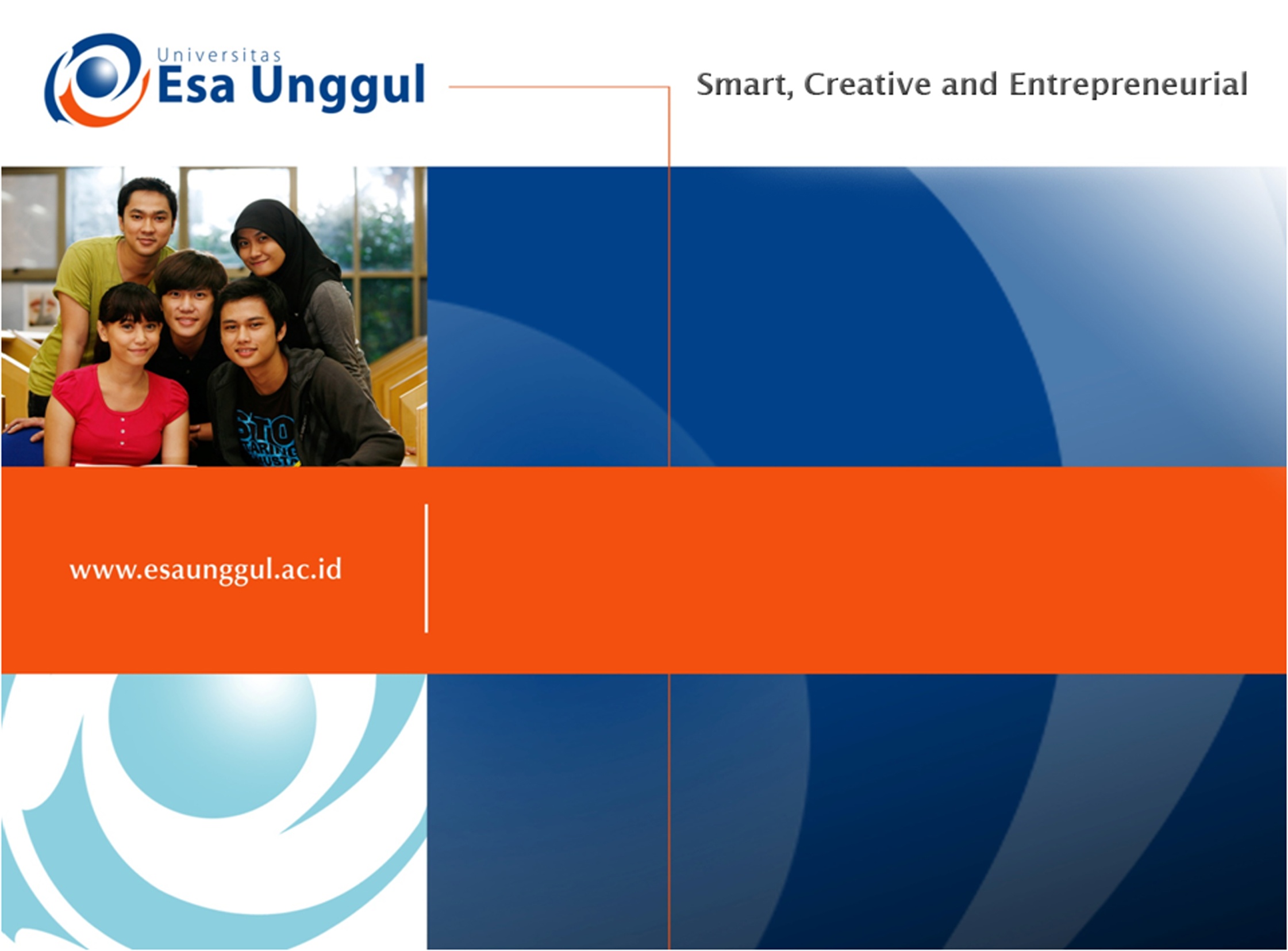 Manajemen Penanganan Korban Bencana Massal
Prinsip Penanganan
•
Penanganan bencana perlu pemahaman
pada siklus penanganan bencana
Tahap:
Kejadian bencana
Tanggap darurat (acute response)
Pemulihan (recovery)
Rehabilitasi
Mitigasi
Kesiagaan (preparedness)
tentang
tahapan
•
a. 
b. 
c. 
d. 
e.
f.
2
Korban
Meninggal
Korban
Luka
4
Korban
Luka
Manajemen Bencana
•
Serangkaian
kegiatan
yang
didesain  untuk  mengendalikan
situasi
bencana   dan
darurat
dan
untuk
mempersiapkan
kerangka  untuk  membantu
menghindari atau mengatasi
orang  yang  rentan,
dampak bencana
juga
untuk
6
Tujuan Perencanaan Bencana
(1) Menghindari kerugian
-
-
Pada individu, masyarakt dan negara
Contoh: struktur bangunan dibuat tahan gempa sehingga
kerugian
manusia, fisik, ekonomi
dan lingkungan bisa dihindari
Tujuan Perencanaan Bencana
(2) Minimalisasi Kerugian
-
-
Menyiapkan piranti sebelum bencana
Contoh:
penyebaran damkar, dan sebagainya.
Tujuan Perencanaan Bencana
(3) Minimalisasi penderitaan
-
-
Pada individu, maysarakat yang terkena bencana
Masyarakat yang terkena bencana agar dapat bertahan hidup
dengan cara melepaskan
penderitaan yang
langsung
dialami
Tujuan Perencanaan Bencana
(4) Memperbaiki Kondisi
-
-
Melibatkan seluruh sektor
Contoh:
dalam perbaikan jalan, listrik, sarana komunikasi, dll
Langkah-langkah Perencanaan
Penanggulangan
Bencana
•
•
•
Pra bencana
Darurat bencana
Pasca
bencana
12
7/4/2018
•
SPGDT
Sehari hari
•
SPGDT
Bencana Massal
Sistem
Manajemen
Bencana
Massal
Sisem Penyebaran Informasi
dan
Pelaporan
Bencana
Penatalaksanaan Kesiapsiagaan
Lapangan
• Merupakan bagian dari aktivitas yang bertujuan:
di
1.
2.
3.
Memastikan tanda bahaya
Evaluasi besarnya masalah
Memastikan sumber daya yang ada memperoleh informasi dan dilakukan mobilisasi
Mencakup peringatan awal,penilaian situasi, dan penyebaran
pesan siaga
Inti dari proses penyiagaan adalah pusat komunikasi
•
•
Penilaian Awal
• Merupakan
prosedur
yang
dipergunakan
untuk
mengetahui
beratnya masalah dan risiko potensial dari masalah yang dihadapi
• Tujuan :
a.
mencari
tahu    masalah
yang
sedang
terjadi
dan
Untuk
kemungkinan yang dapat terjadi
Untuk memobilisasi sumber daya yang adekuat
Agar penatalaksanaan lapangan dapat diorganisasi secara benar
b.
c.
• Aktivitas yang dilakukan untuk mengidentifiaksi:
a.
b. 
c. 
d. 
e. 
f.
Lokasi kejadian secara tepat
Waktu terjadinya bencana 
Tipe bencana yang terjadi 
Perkiraan jumlah korban 
Risiko potensial tambahan
Populasi yang terpapar bencana
Penatalaksanaan Korban
Bencana Massal
1. Pencarian dan Penyelamatan (SAR)
-
-
Melokalisasi korban
Memindahkan korban dari daerah berbahaya ke tempat
penampungan jika diperlukan
Memeriksa status kesehatan korban (triase di tempat kejadian)
Memberi pertolongan pertama jika diperlukan
Memindahkan korban ke pos medis lanjutan jika diperlukan
-
-
-
Penatalaksanaan
Bencana Massal
2. Perawatan di Lapangan 
Korban
-
-
-
Triase
Pertolongan Pertama
Pos Medis Lanjutan
3. Pos Penatalaksanaan
Evakuasi
Triase
•
•
Triase  Cara pemilihan penderita
Tujuan: mengidentifikasi korban yang perlu segera dikirim
RS dan yang dapat ditunda kemudian
Triase lapangan dilakukan pada 3 kondisi:
Triase di tempat (triase satu)  saat kejadian
Triase medik (triase dua)  pos medis
Triase Evakuasi (triase tiga)  dapat dipindahkan ke RS
ke
•
1.
2.
3.
•
segera
MERAH: korban-korban yang membutuhkan stabilisasi
(gangguan ABCD) dan korban-korban dengan:
Syok oleh berbagai kausa 
Gangguan pernafasan 
Trauma kepala
Perdarahan
-
-
-
-
•
KUNING : korban yang memerlukan pengawasan ketat,
tetapi
perawatan dapat ditunda sementara.
Korban dengan risiko syok
Fraktur 
Fraktur femur 
Luka bakar
Gangguan kesadaran
Termasuk
dalam:
-
-
-
-
-
-
Korban dengan status
tidak jelas
•
HIJAU : kelompok korban yang tidak memerlukan pengobatan
atau pemberian pengobatan dapat ditunda:
Fraktur minor
Luka kecil
-
-
•
HITAM
: sebagai penanda korban yang
telah
meninggal
dunia
Pertolongan Pertama
• Dilakukan oleh para sukarelawan, petugas Damkar, Polisi,
tenaga daru unit khusus, tim medis gawat darurat.
• Pertolongan pertama dapat dilakukan di lokasi seperti;
1.
2.
3.
4.
Lokasi bencana
Tempat penampungan sementara
Pada ‘tempat hijau’ dari pos medis lanjutan 
Dalam ambulans saat korban dipindahkan ke 
kesehatan
failitas
Pos Medis Lanjutan
•
Didirikan
dengan
pada
tempat
yang
cukup
dekat
untuk
ditempuh
berjalan
kaki
dari
lokasi
bencana
(50-100m)
dan
daerah tersebut harus:
Aman
-
-
Terdapat   akses
dilakukan
langsung
ke
jalan
raya
tempat
evakuasi
-
-
Berada dekan dengan pos komando
Berada dalam jangkauan radio komunikasi
•
Fungsi Pos Medis Lanjut 
3T Principle
Pos
Pelayanan
Medis
Lanjutan
Pengungsi
Korban
Bencana
Alur Pengiriman
Massal
Sistem Pelaksanaan Korban
Bencana
Massal
di
Rumah
Sakit
Daftar Pustaka
•
2007. Pedoman Teknis Penanggulangan Krisis Kesehatan
Akibat Bencana. Jakarta: Departemen Kesehatan Republik
Indonesia
•
Amiruddin, Kamal. Manajemen Korban Massal. Ditjen
Upaya Kesehatan
Bina